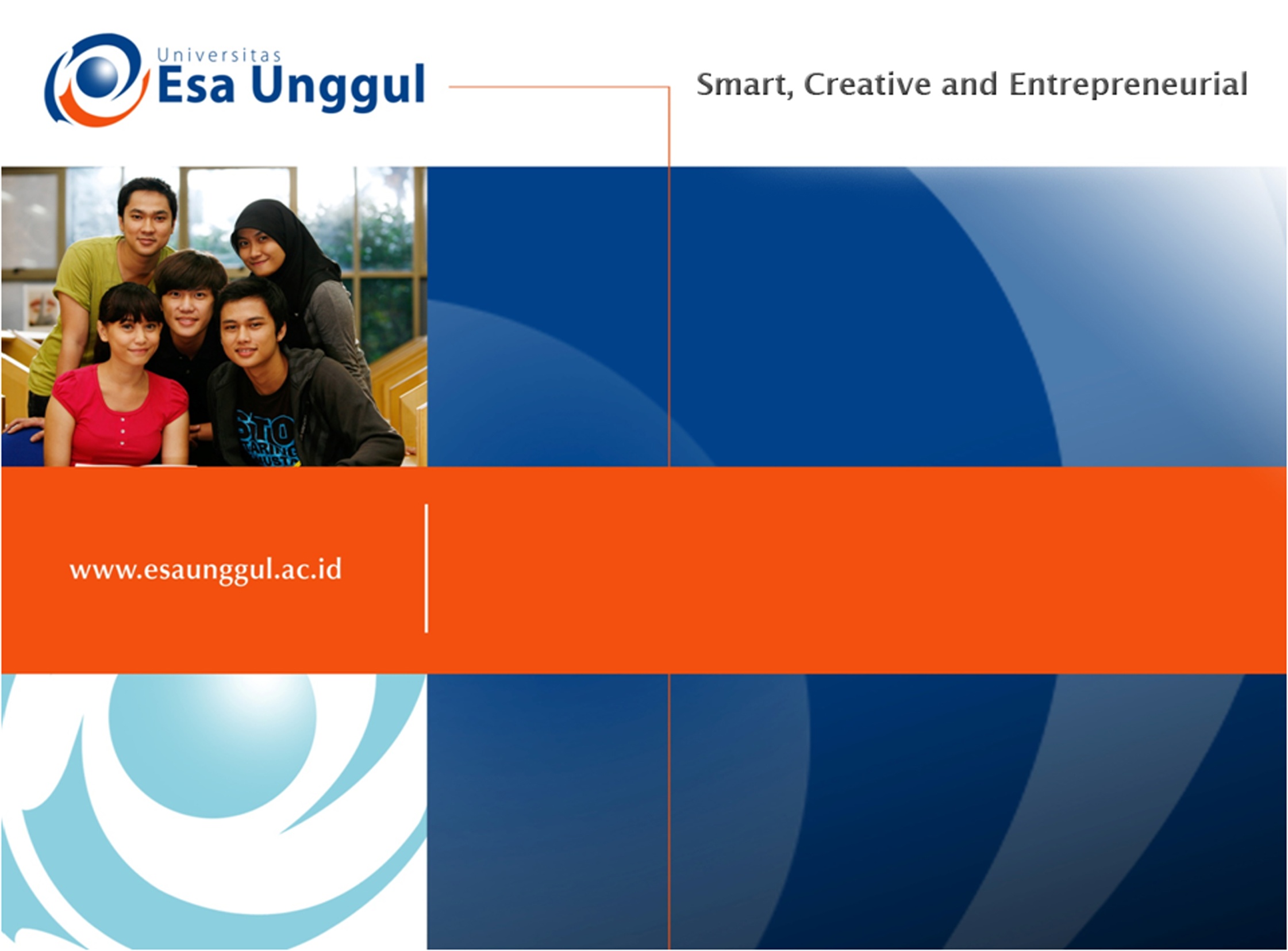 MARKETING
PERTEMUAN 7: Strategi STP
EUIS NURUL B, S.E.,M.Si (Koordinator) + Team
FAKULTAS ILMU KOMUNIKASI
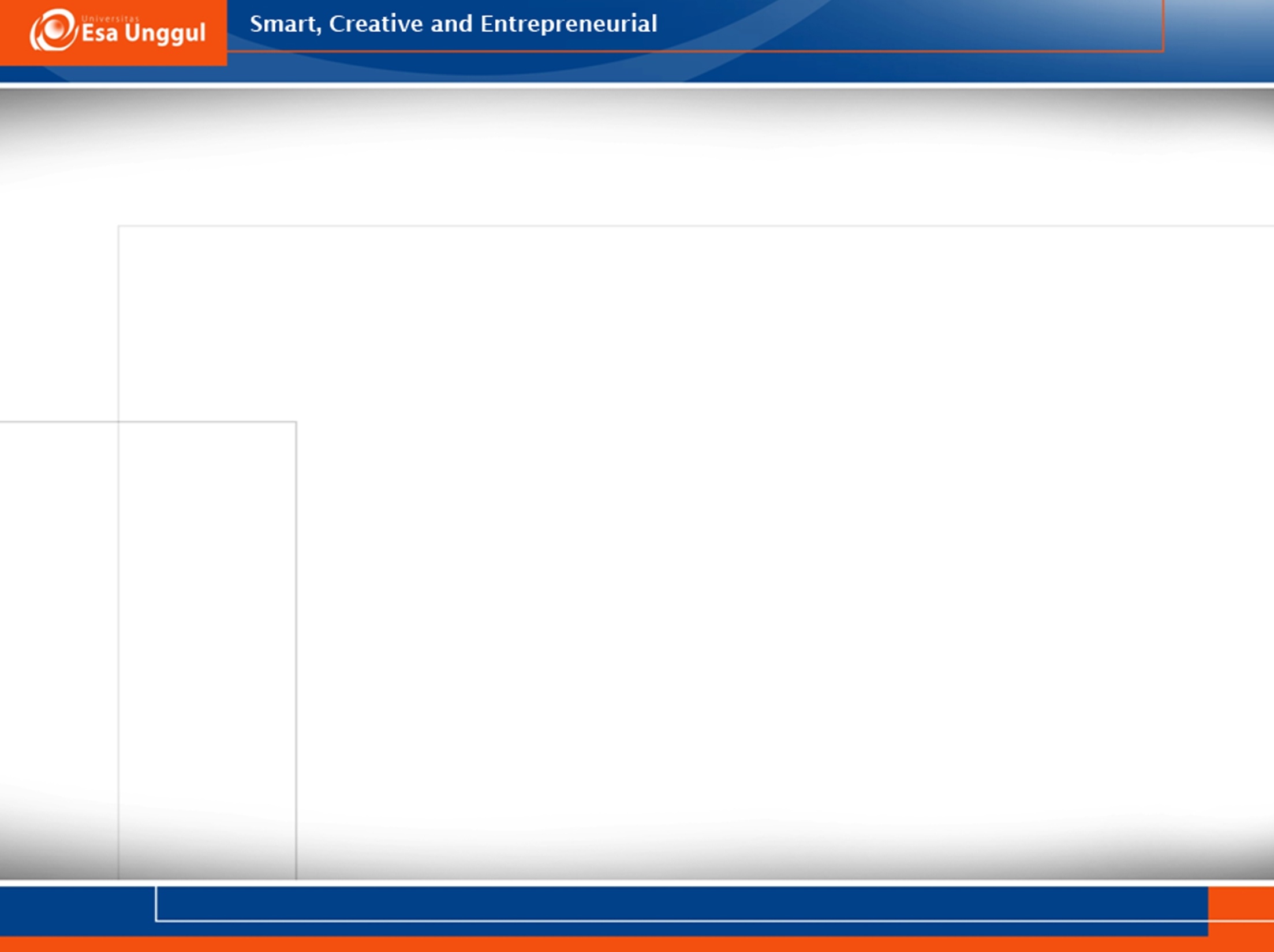 VISI DAN MISI UNIVERSITAS ESA UNGGUL
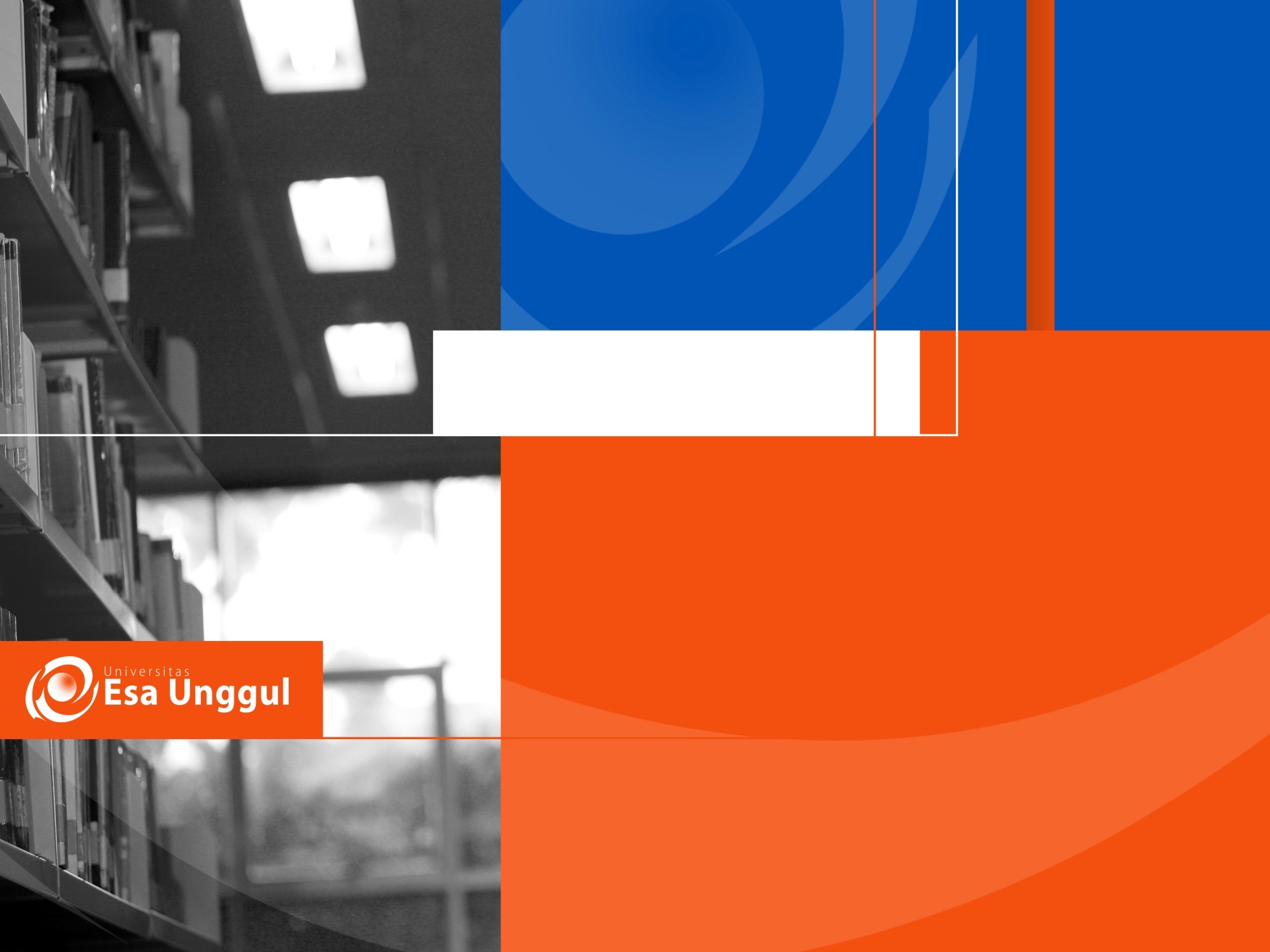 Materi Sebelum UTS
Prinsip-prinsip Pemasaran
01.
02.
Falsafah Manajemen Pemasaran
03.
Sistem Informasi Pemasaran
04.
Kepuasan Konsumen
05.
Perilaku Konsumen dan Pemasaran
06.
Menganalisis Pasar Bisnis
07.
Strategi STP
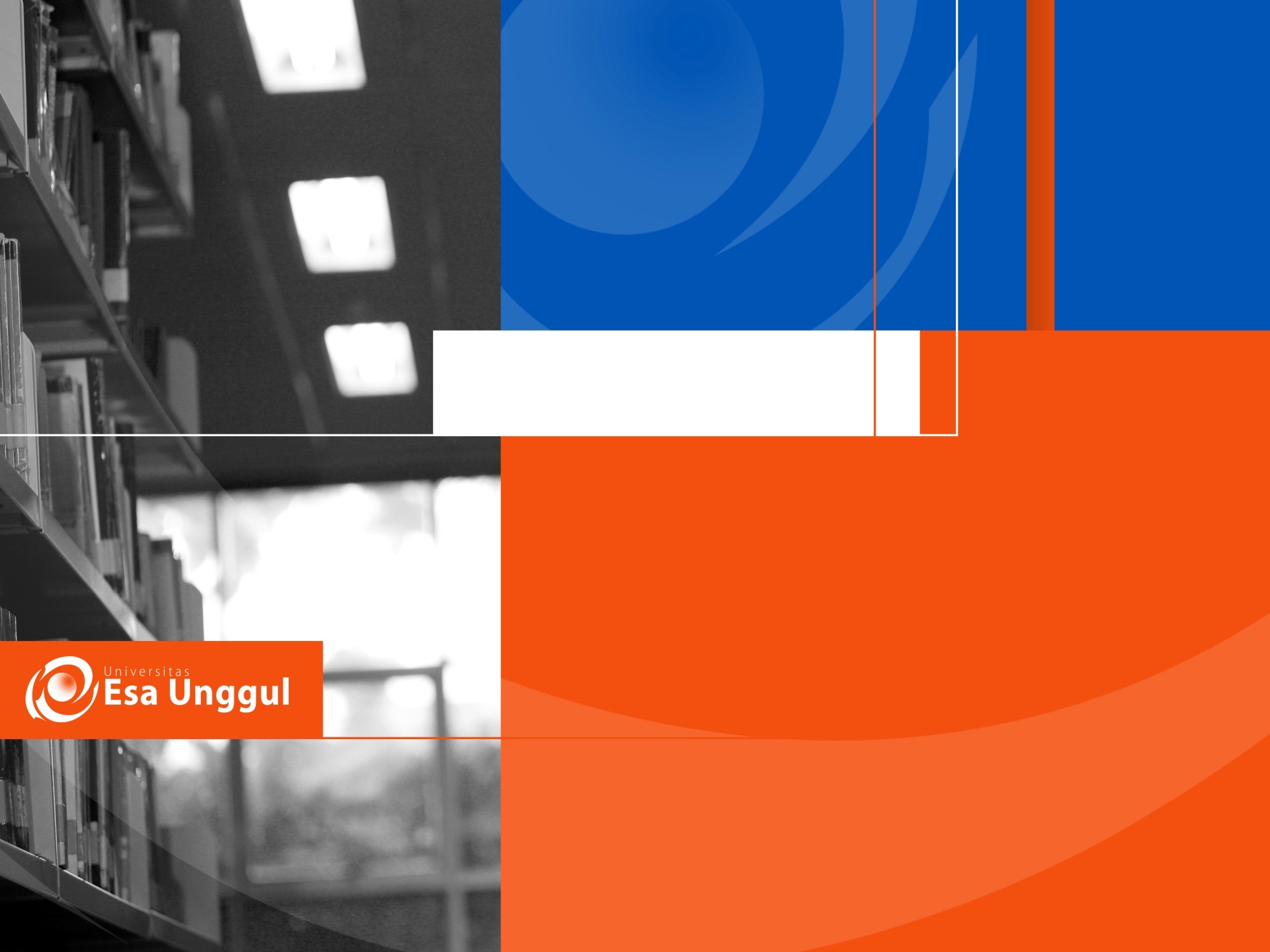 Materi Setelah UTS
08.
Ekuitas Merek
09.
Strategi Pemasaran
Strategi Produk dan Jasa
10.
11.
Strategi Harga
12.
Strategi Distribusi
13.
Mengelola Komunikasi Pemasaran
14.
Strategi Pemasaran Global
Pemantapan Strategi Segmentasi  dalam Upaya Meningkatkan Pangsa Pasar
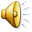 Tujuan Pembelajaran
Mahasiswa dapat menguraikan proses segmentasi pasar
Mahasiswa mampu menjelaskan tingkatan segmentasi pasar
Mahasiswa memahami pola dasar preferensi pasar
Mahasiswa dapat menjelaskan prosedur segmentasi pasar
Mahasiswa mampu menguraikan dasar-dasar segmentasi pasar
Mahasiswa mampu memahami lima pola seleksi pasar sasaran
Market Segmentation Process
Segmentasi Pasar (Segmentation)
Mengidentifikasi dan membentuk kelompok pembeli yang berbeda yang mungkin meminta produk dan/atau bauran pemasaran sendiri
Penetapan Pasar Sasaran (Targeting)
Memilih satu atau lebih segmen pasar untuk dimasuki
Penetapan Posisi di Pasar (Positioning)
Membentuk dan mengkomunikasikan manfaat yang membedakan produk dalam pasar
Langkah-langkah Segmentasi Pasar
1. Mengidentifikasi variable Segmentasi dan segmentasi pasar.
2. Mengembangkan bentuk segmen yang menghasilkan
3. Mengevaluasi daya tarik masing-masing segmen.
4. Memilih segmen-segmen sasaran
5. Mengidentifikasi konsep posisi yang memungkinkan.
6. Memilih,mengembangkan dan mengkomunikasikan konsep   penetapan posisi yang dipilih.
Dasar segmentasi pasar.

Pertama dalam menyusun strategi segmentasi adalah memilih 
dasar yang paling tepat untuk membagi pasar. Kategori utama 
karakteristik konsumen menjadi dasar yang paling populer 
untuk melakukan segmetasi. 

Segmentasi Geografis. 
Pada segmentasi geografis pasar dibagi menurut tempat. Teori di balik strategi ini adalah bahwa orang yang tinggal didaerah yang sama mempunyai kebutuhan dan keinginan serupa, dan bahwa kebutuhan dan keinginan ini berbeda dari kebutuhan dan keinginan orang-orang yang tinggal didaerah lain.
Segmentasi Demografis.
Karakteristik demografis seperti, usia, jenis kelamin, status perkawinan, penghasilan pekerjaan, dan pendidikan, paling sering digunakan sebagai dasar untuk segmentasi pasar. Demografi merujuk kestatistik populasi yang amat penting dan dapat diukur. Demografis dapat membantu menemukan pasar target atau pasar sasaran, sedangkan karakteristik psikologis atau sosial budaya membantu menjelaskan bagaimana para anggotanya berfikir dan bagaimana mereka merasa.
Segmentasi psikografis.
Profil psikografis salah satu segmentasi konsumen dapat dianggap sebagai gabungan berbagai kegiatan (activities), minat (interest), dan pendapat (opini) konsumen yang dapat diukur. Cara untuk menyusun profil psikografis konsumen riset AIO (activities, interest, opini) untuk mencari tanggapan konsumen terhadap sejumlah besar pernyataan yang mengukur :
	
	Kegiatan (bagaimana konsumen atau keluarga menggunakan waktu, misal bekerja, berlibur, dll), 
	Minat (pilihan konsumen dan prioritas konsumen atau keluarga, misal rumah, mode, makanan) 
	Pendapat ( bagaiaman konsumen memandang berbagai macam kejadian dan persoalan politik, sosial, pendidikan dan masa depan)
Segmentasi Psikologis.
Karakteristik psikologis merujuk ke sifat-sifat diri atau hakiki konsumen perorangan. Strategi segmentasi konsumen sering didasarkan pada berbagai variabel psikologis khusus. Misal para konsumen dapat dibagi menurut motivasi, kepribadian, persepsi, pengetahuan, dan sikap. 

	Segmentasi Sosial Budaya.
    Sebagai dasar bagi segmentasi pasar sosial budaya yaitu variabel sosiologis (kelompok) dan antropologis (budaya). Berbagai pasar konsumen telah berhasil dibagi menjadi berbagai segmen berdasarkan tahap dalam siklus kehidupan keluarga, kelas sosial, nilai-nilai budaya inti, keanggotaan subbudaya  dan keanggotaan lintas-budaya
Siklus kehidupan keluarga, siklus kehidupan keluarga berdasarkan pada dasar pemikiran bahwa kebanyakan keluarga melalui tahap-tahap yang sama dalam pembentukan, perkembangan, dan perpisahan akhir mereka. Pada setiap tahap unit keluarga membutuhkan produk dan jasa yang berbeda.
 
Kelas sosial, (status relatif dalam masyarakat), dapat digunakan sebagai dasar untuk segmentasi pasar, dan biasanya diukur dengan beberapa indeks variabel demografis yang tertimbang sepertti, pendidikan pekerjaan dan pendapatan.
Budaya, subbudaya, dan lintas-budaya. 
    Secara kebudayaan, beragai segmen yang berbeda dapat merupakan calon pelanggan (prospects) bagi produk yang sama, tetapi sering ditargetkan secara lebih efisien dengan daya penarik promosi yang berbeda. Para pemasar yang menggunkan segmentasi budya memberikan tekanan kepada nilai-nilai budaya khusus yang dianut secar luas karena dengan cara itu mereka mengharapkan para konsumen akan dapat segera mengenali. 
Dalam budaya yang luas berbagai subkelompok atau subbudaya sering disatukan oleh berbagai pengalaman, 
    nilai-nilai atau kepercayaan tertentu yang menyebabkan berbagai segmen pasar menjadi efektif. Segmentasi budaya sangat berhasil dalam pemasaran internasional, tetapi penting bagi para pemasar untuk memahami sepenuhnya kepercayaan, nilai-nila dan adat negara yang ditargetkan (kontek lintas-budaya).
Kriteria Untuk Membidik 
Segmen Pasar Secara Efektif.

Tantangan bagi para pemasar adalah memilih satu segmen atau lebih untuk dibidik dengan bauran pemasaran yang sesuai. Untuk menjadi target yang efektif target tersebut haruslah :
	1. Dapat diidentifikasi, pemasar dapat 
          mengidentifikasikan karakteristik yang berkaitan   
          (geografi, demografi dll)

	2.Mencukupi, agar segmen pasar tertentu dapat menjadi 
         target yang berharga, harus terdiri dari orang yang 
         cukup jumlahnya sehingga dapat menjamin 
         penyesuaian produk atau kampanye promosi tertentu 
         terhadap kebutuhan atau minat yang khusus.Para 
         pemasar sering menggunakan data sekunder dari BPS   
        untuk dipertimbangkan  dalam setiap segmen
Kemudahan dijangkau, berarti bahwa para pemasar harus dapat menjangkau berbagai segmen pasar yang dibidik dengan cara ekonomis. (walaupun berbagai media baru dapat menjangkau berbagai pasar yang menjadi target).
Stabilitas (bertumbuh), para pemasar lebih suka membidik segmen yang relatif stabil faktor-faktor demografis dan psikologisnya dan juga kebutuhan serta kemungkinannya untuk terus tumbuh semakin luas seiring dengan waktu.
Market Segmentation Process
Mass Marketing
Same product to all consumers 
(no segmentation)
Segment Marketing
Different products to one or more segments
(some segmentation)
Tingkatan Segmentasi Pasar
Niche Marketing
Different products to subgroups within segments
( more segmentation)
Micromarketing
Products to suit the tastes of individuals or locations 
(complete segmentation)
Preferensi 
  homogen
(b) Preferensi 
 tersebar
(c) Preferensi 
        terkelompok
Kandungan krim
Kandungan krim
Kandungan krim
Rasa manis
Rasa manis
Rasa manis
Pola Dasar Preferensi Pasar
Prosedur segmentasi berdasarkan kebutuhan
Measurable
Karakteristik Segmen Efektif
Accessible
Size, purchasing power, profiles 
of segments can be measured.
Substantial
Segments must be effectively
reached and served.
Differential
Segments must be large or            profitable enough to serve.
Actionable
Segments must respond differently to different marketing mix elements & actions.
Must be able to attract and serve the segments.
Dasar-Dasar Segmentasi
Lima Pola Seleksi Pasar Sasaran
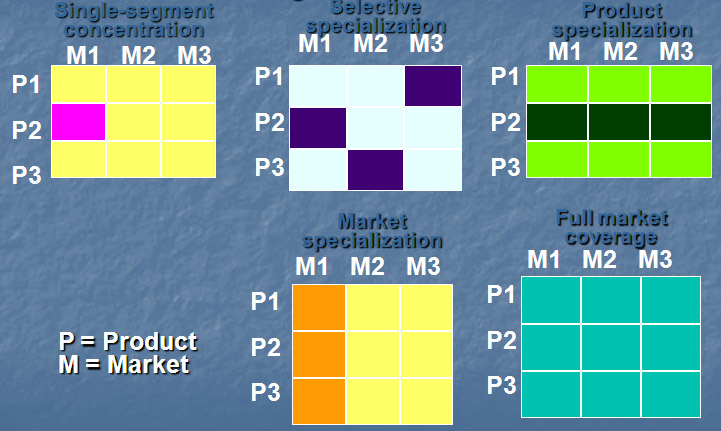 Penetapan Pasar Sasaran
Biaya yang tinggi menggunakan pemasaran yang terdiferensiasi termasuk:
Gambar 10-3: Rencana Penyerangan Segmen Per Segmen
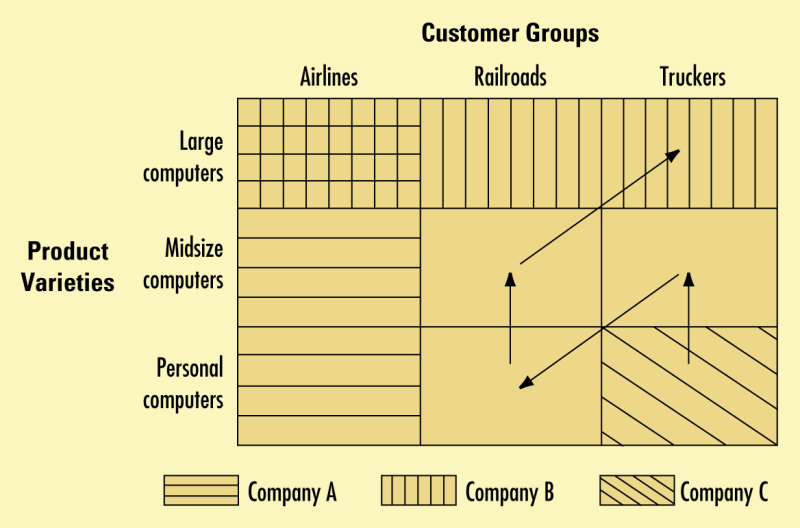